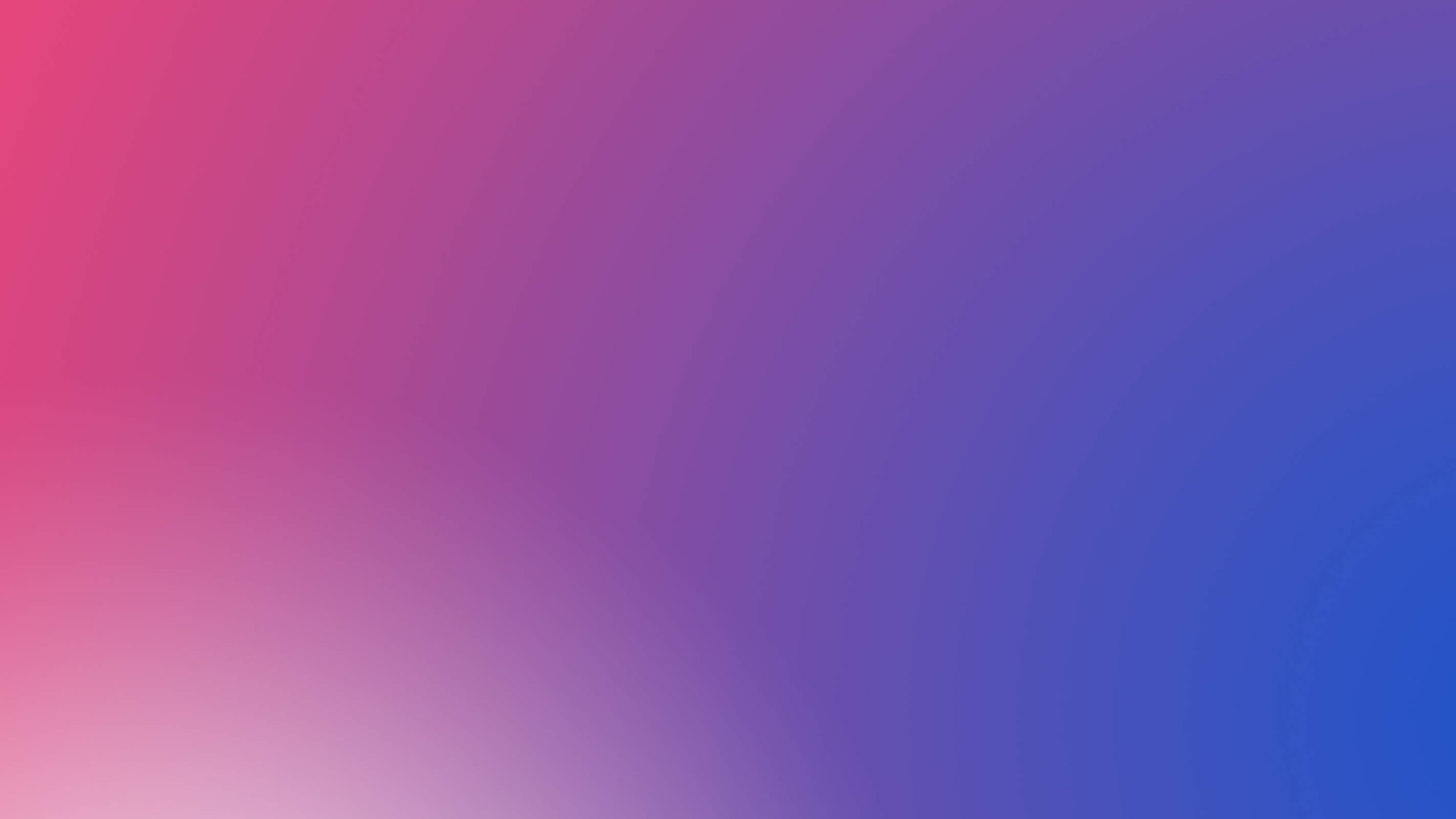 Młodzieżowa Rada 
Miasta Będzina 
w pytaniach i odpowiedziach
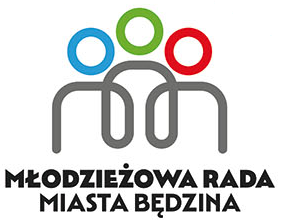 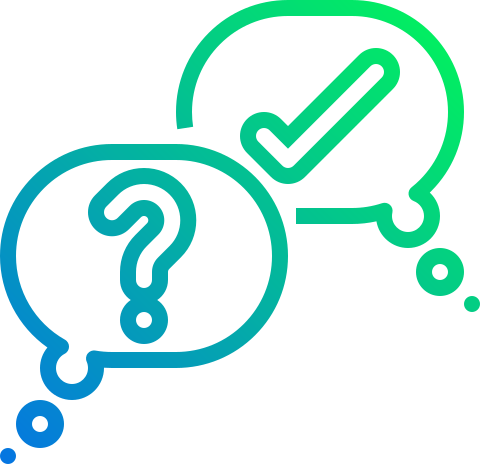 Jeżeli jesteś młodą, ambitną osobą i chcesz mieć realny wpływ na to, co dzieje się w Twoim mieście - jesteś idealnym kandydatem na RADNEGO!
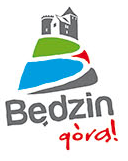 Wybory już we wrześniu 2022 r.
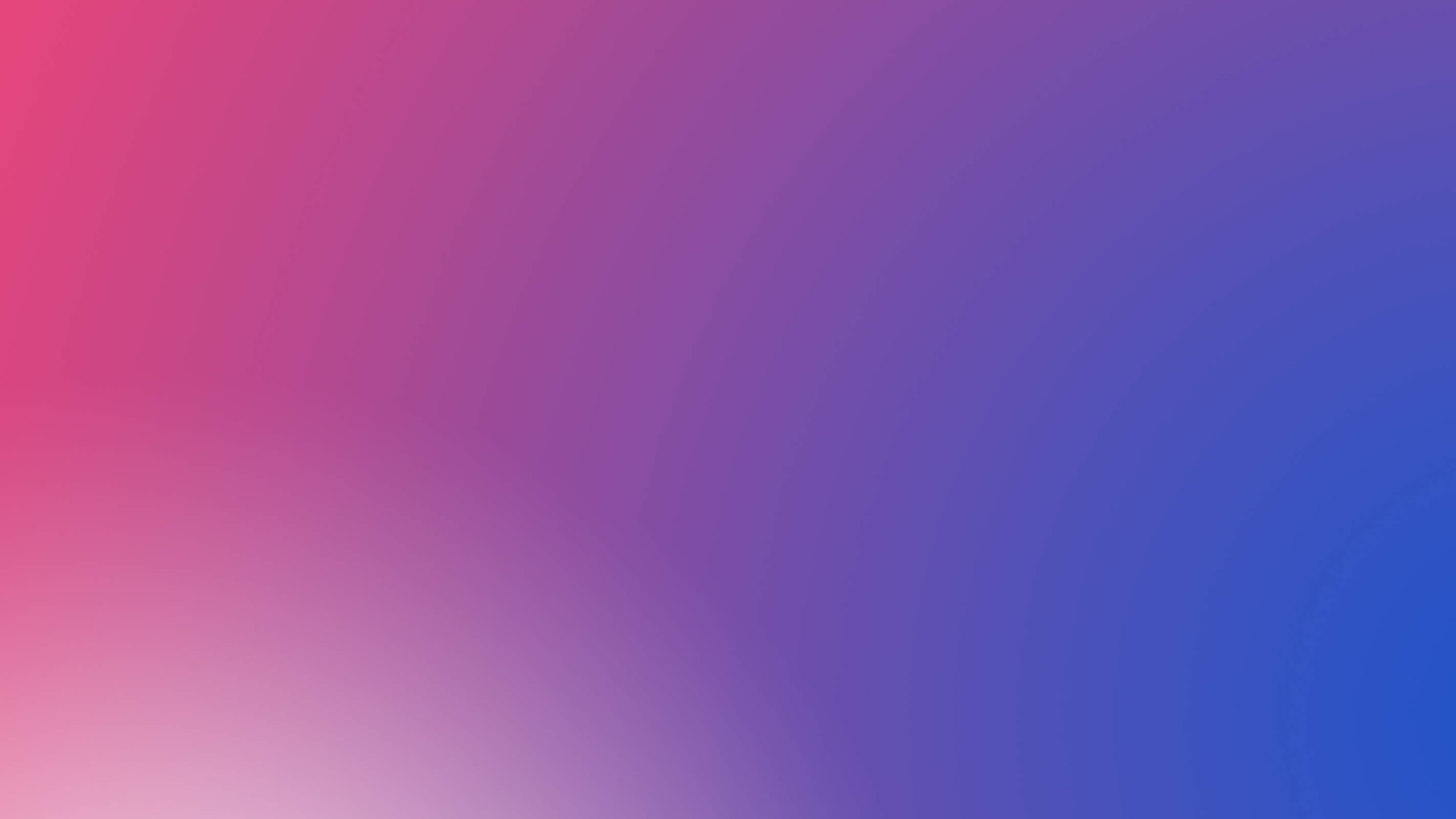 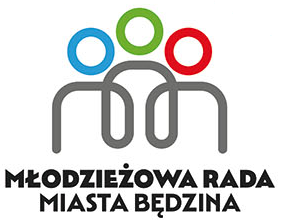 Czym jest 

Młodzieżowa Rada Miasta?
Młodzieżowa rada tworzona jest przez grupę młodych ludzi, którzy zostali wybrani przez swoich rówieśników 
w demokratycznych wyborach.
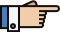 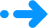 Ma na  celu wspieranie i upowszechnianie idei samorządowej wśród młodzieży.
Ma prawo przedstawiania Radzie Miejskiej oraz Prezydentowi Miasta opinii we wszystkich sprawach dotyczących funkcjonowania samorządu lokalnego, a w szczególności w sprawach dotyczących dzieci i młodzieży.
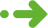 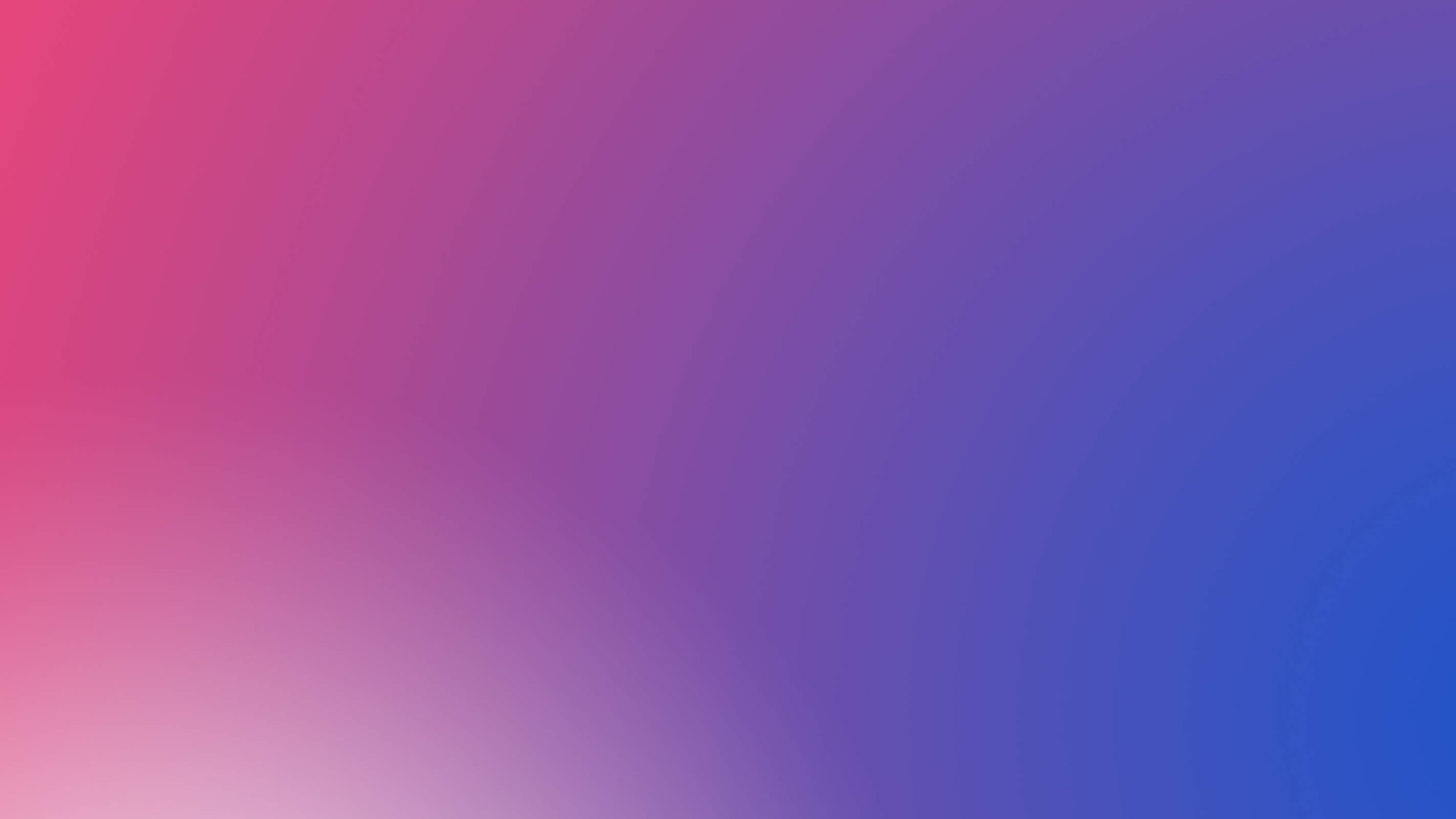 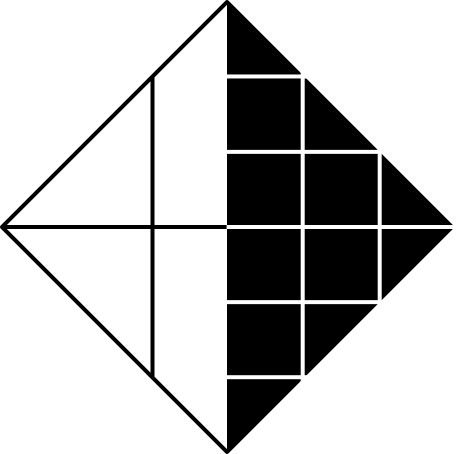 Co to oznacza?
To proste!

Młodzi Radni Miasta Będzina
będą pełnić rolę reprezentacji młodzieży na terenie naszego Miasta.
 Ich zadaniem będzie uwrażliwianie władz samorządowych na potrzeby młodych mieszkańców oraz wyrażanie opinii o działaniach organów samorządu terytorialnego w zakresie dotyczącym młodzieży.
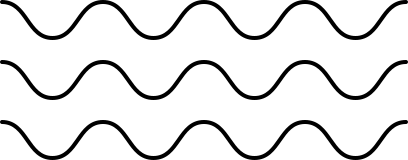 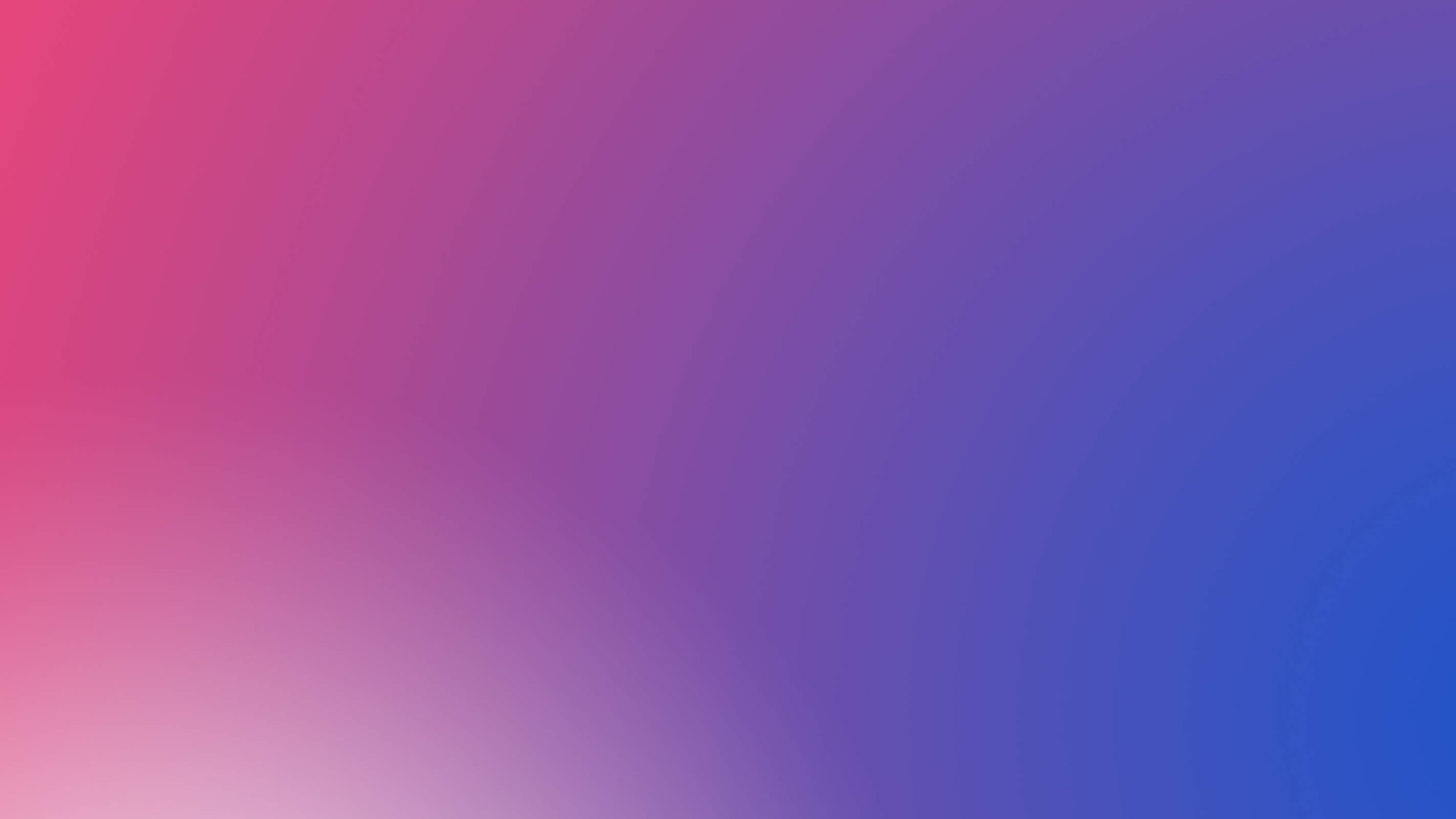 Ale nie tylko do wyrażania opinii ograniczy się Twoja rola!
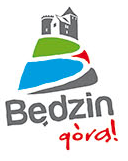 Młodzieżowa Rada Miasta Będzina
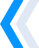 będzie także podejmować takie działania, jak:
- udział w organizowaniu czasu wolnego dla dzieci i młodzieży oraz podejmowanie działań na rzecz młodych mieszkańców Miasta, w szczególności w zakresie nauki, kultury i sportu,
- reprezentowanie interesów młodzieży,
- nawiązywanie współpracy z młodzieżowymi radami innych gmin i samorządów wojewódzkich,
- integrowanie mieszkańców Miasta wokół spraw społecznych i lokalnych,
- udział w akcjach charytatywnych, wspieranie idei wolontariatu, 
- działanie na rzecz obrony praw i godności ucznia,
- promowanie i kształtowanie postaw prozdrowotnych i proekologicznych.
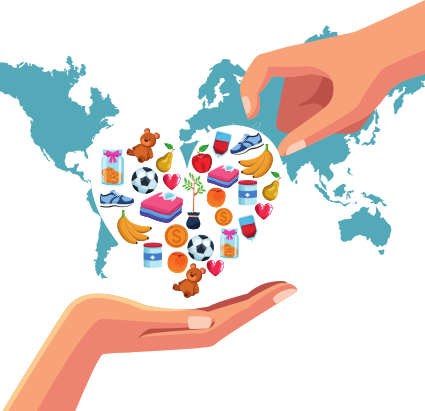 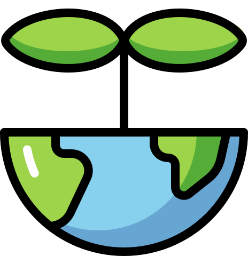 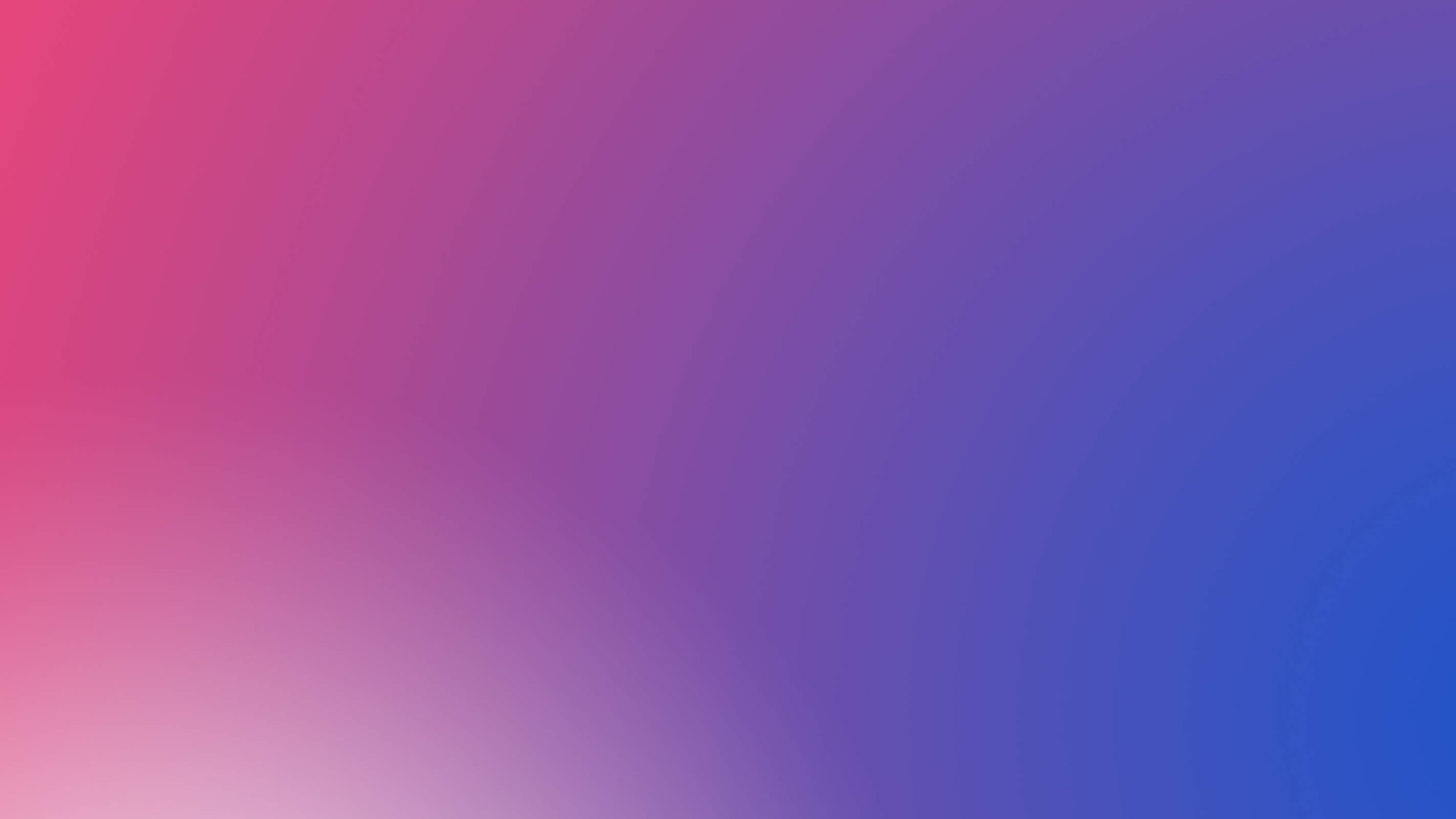 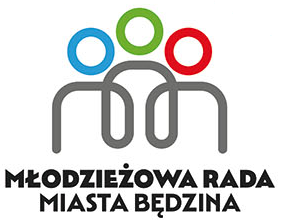 Czy zatem warto zostać RADNYM?
Oczywiście! Taka działalność społeczna może przynieść Ci szereg korzyści!
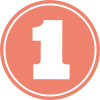 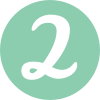 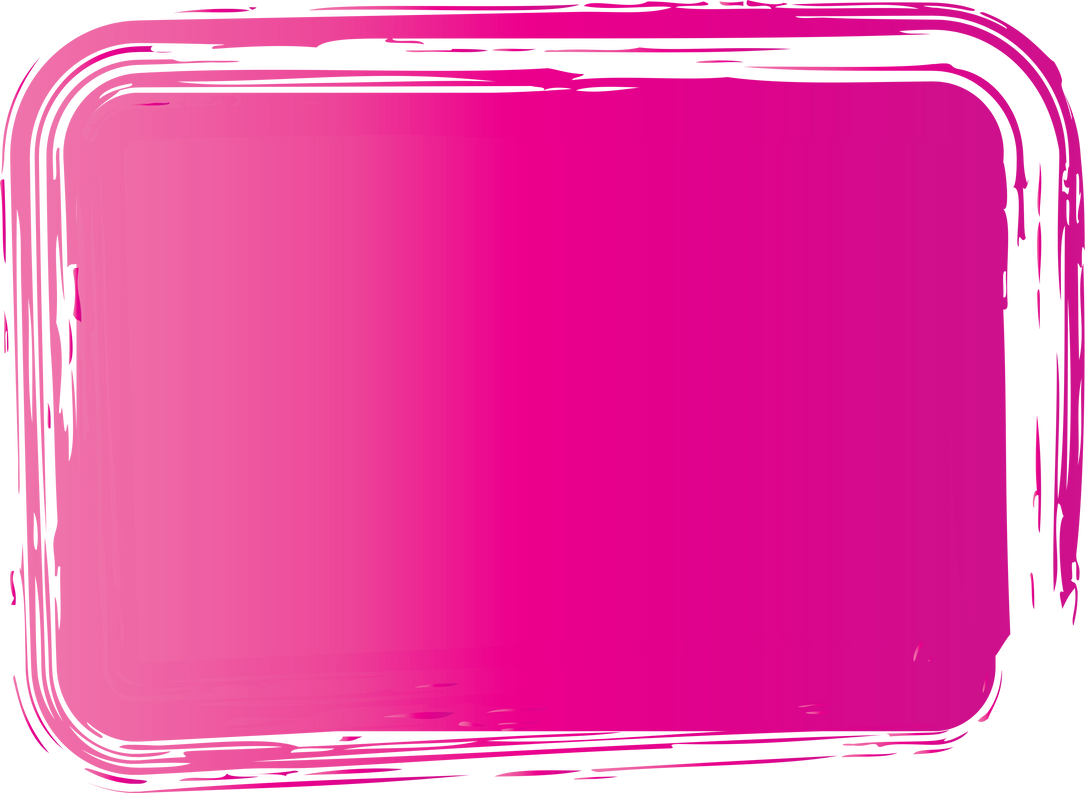 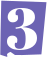 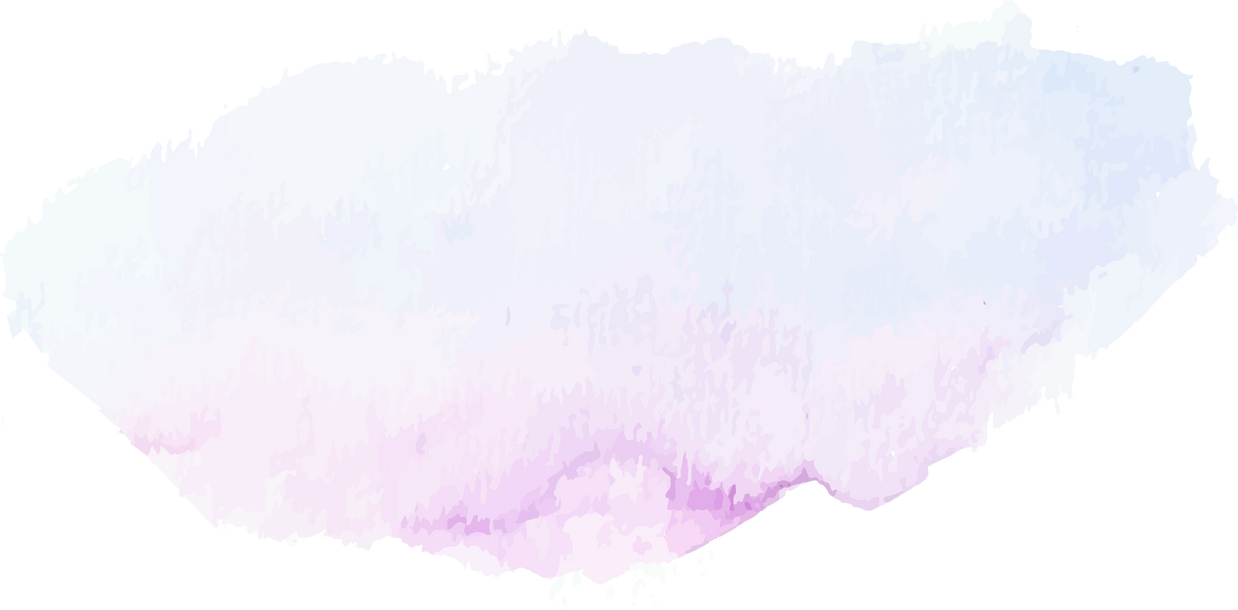 Masz wpływ 
na tworzenie lokalnego prawa 
w Będzinie!
Nabywasz unikalnych, pożądanych KOMPETENCJI  i DOŚWIADCZENIA!
Dbasz o lokalne dobro wspólne,  kształtujesz i promujesz postawy obywatelskie, jesteś przykładem 
dla swoich rówieśników.
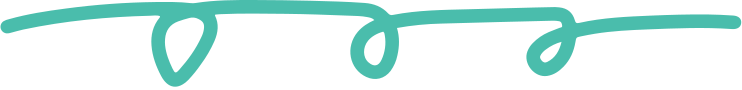 UCZYSZ SIĘ POPRZEZ DZIAŁANIE!
Nabywasz wiedzę na temat potrzeb, problemów 
i oczekiwań będzińskiej społeczności.  
Dowiadujesz się, w jaki sposób pracują władze lokalne.
Doskonalisz umiejętność wystąpień publicznych, retoryki, erystyki oraz wyrabiasz umiejętność podejmowania decyzji.
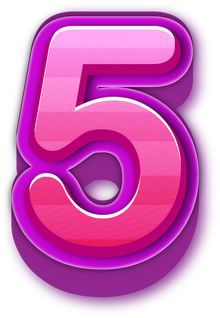 Zyskujesz nowe pola aktywności, możesz zaprezentować swoje pomysły i poglądy oraz reprezentować interes młodych mieszkańców Będzina.
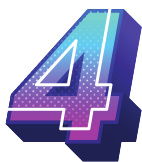 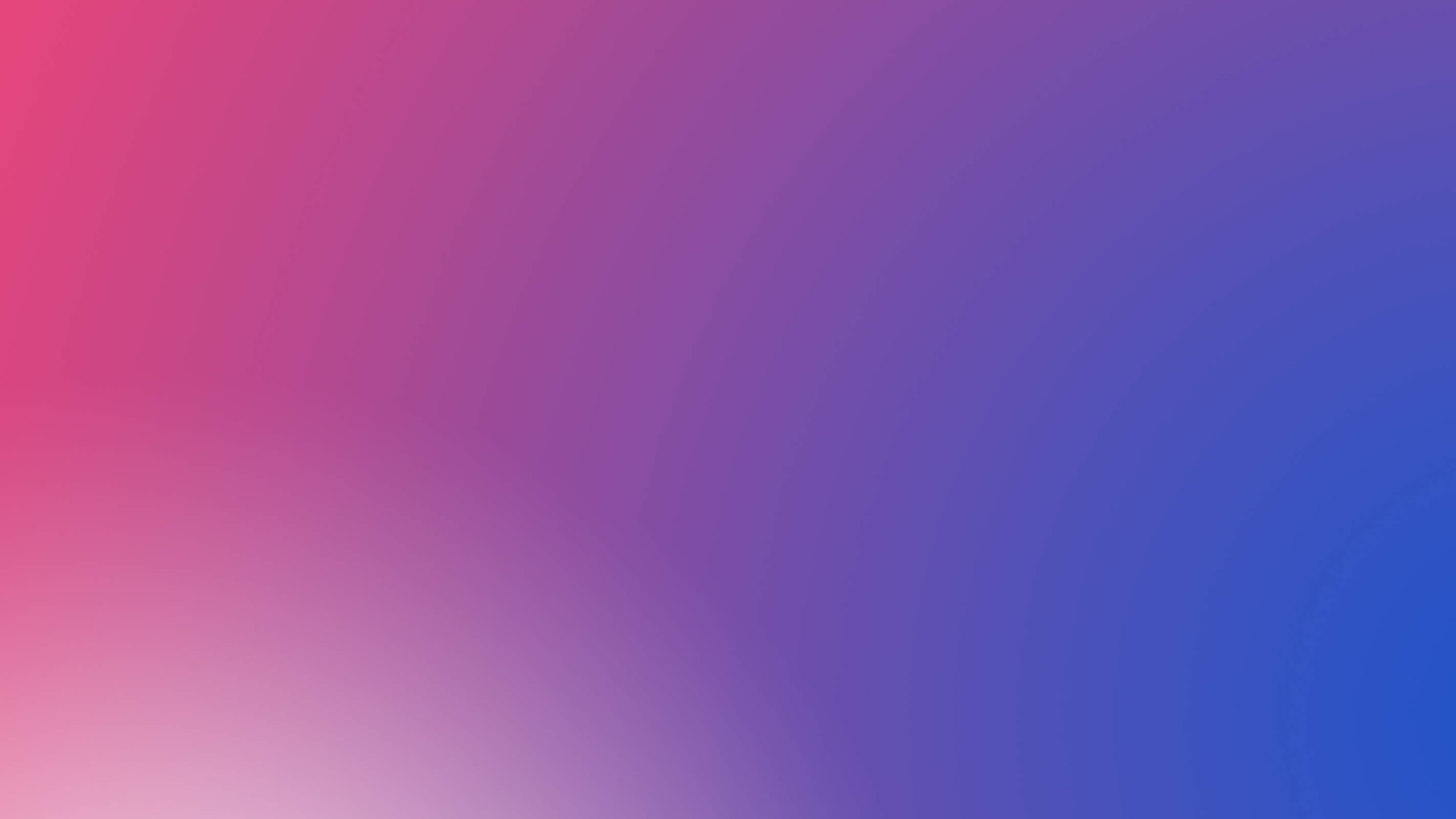 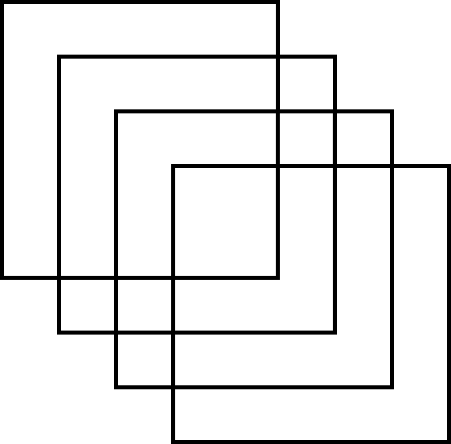 Kto może zostać RADNYM?
Radnym może zostać uczeń szkoły podstawowej lub ponadpodstawowej, 
będący mieszkańcem Będzina 
(niezawieszony w prawach ucznia)
w wieku 14-18 lat.
W skład Rady wchodzi 
30 Radnych 
(po 2 z każdego obwodu wyborczego),
 a jej kadencja trwa 2 lata.
Wybory do Rady są równe, tajne
 i bezpośrednie.
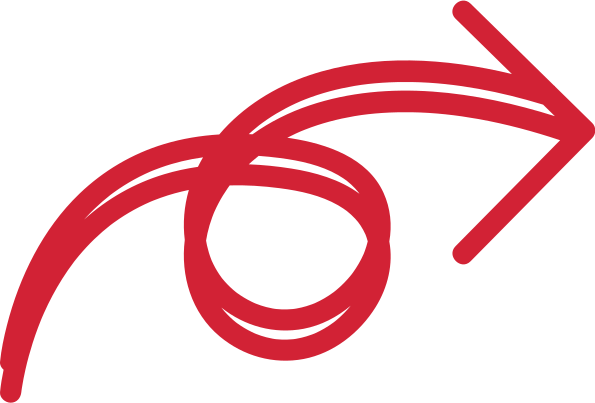 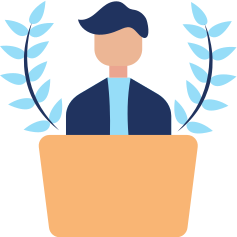 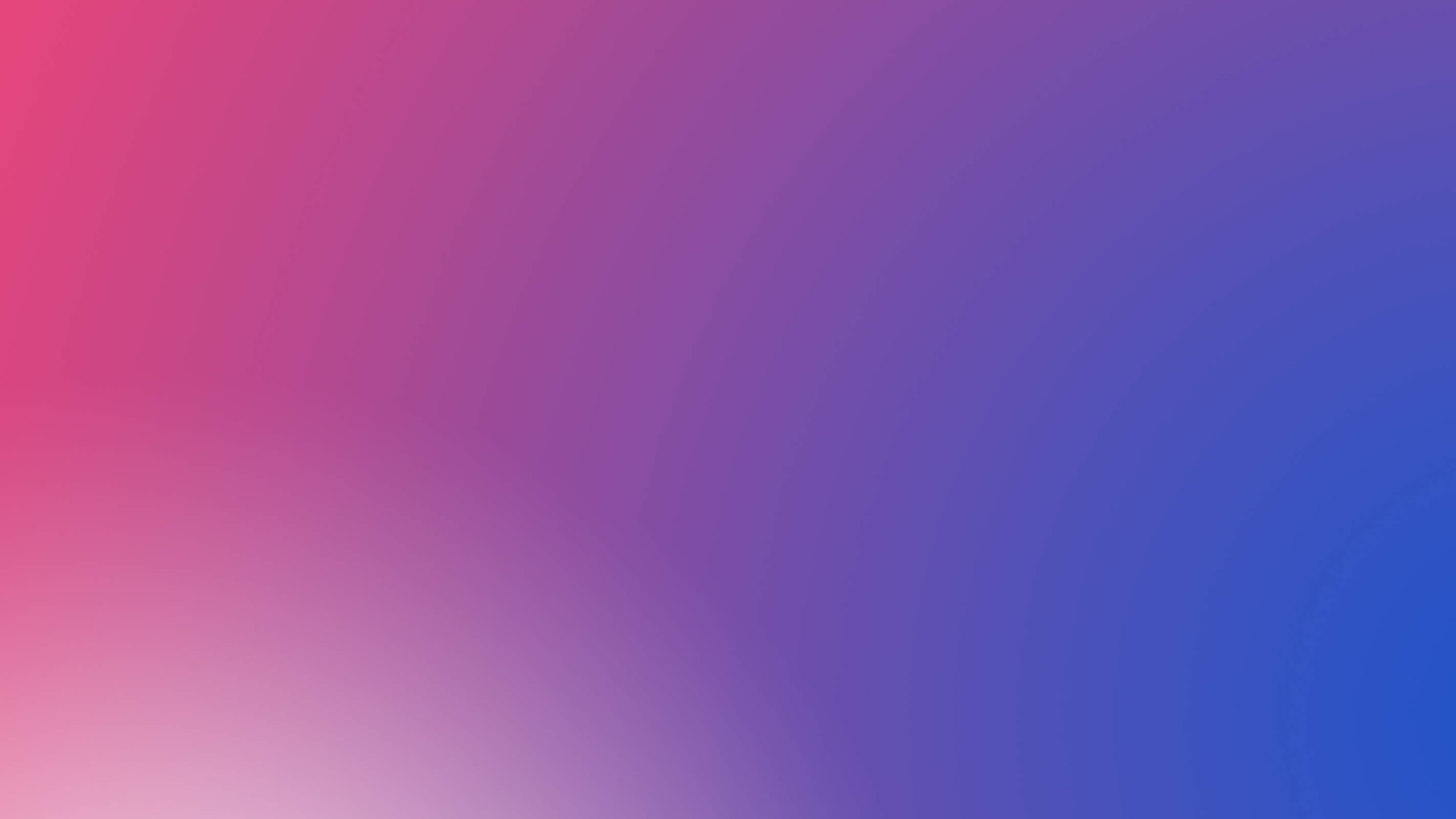 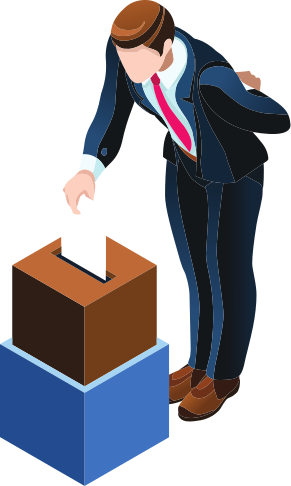 W jaki sposób 
przeprowadzane są 
wybory do Rady?
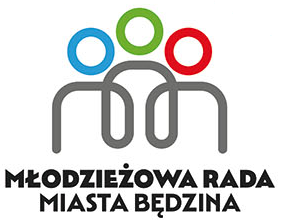 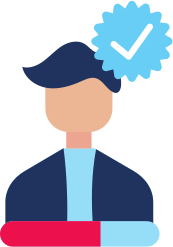 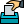 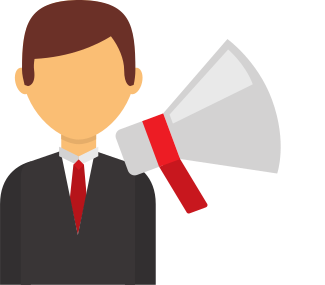 Kiedy?
Czynne prawo wyborcze posiadają uczniowie szkół podstawowych
 i ponadpodstawowych –
mieszkańcy Miasta Będzina
Prawo zgłaszania kandydatów spośród uczniów będzińskich szkół mają samorząd szkolny i samorząd klasowy. 
Uczysz się poza Będzinem? Nie szkodzi. Możesz wziąć udział w wyborach jeżeli uzyskasz poparcie 30 osób (uczniów-mieszkańców Będzina)
Wybory do Młodzieżowej Rady Miasta Będzina zarządza Prezydent Miasta.
Przewidywany termin najbliższych wyborów  
to wrzesień 2022 r.
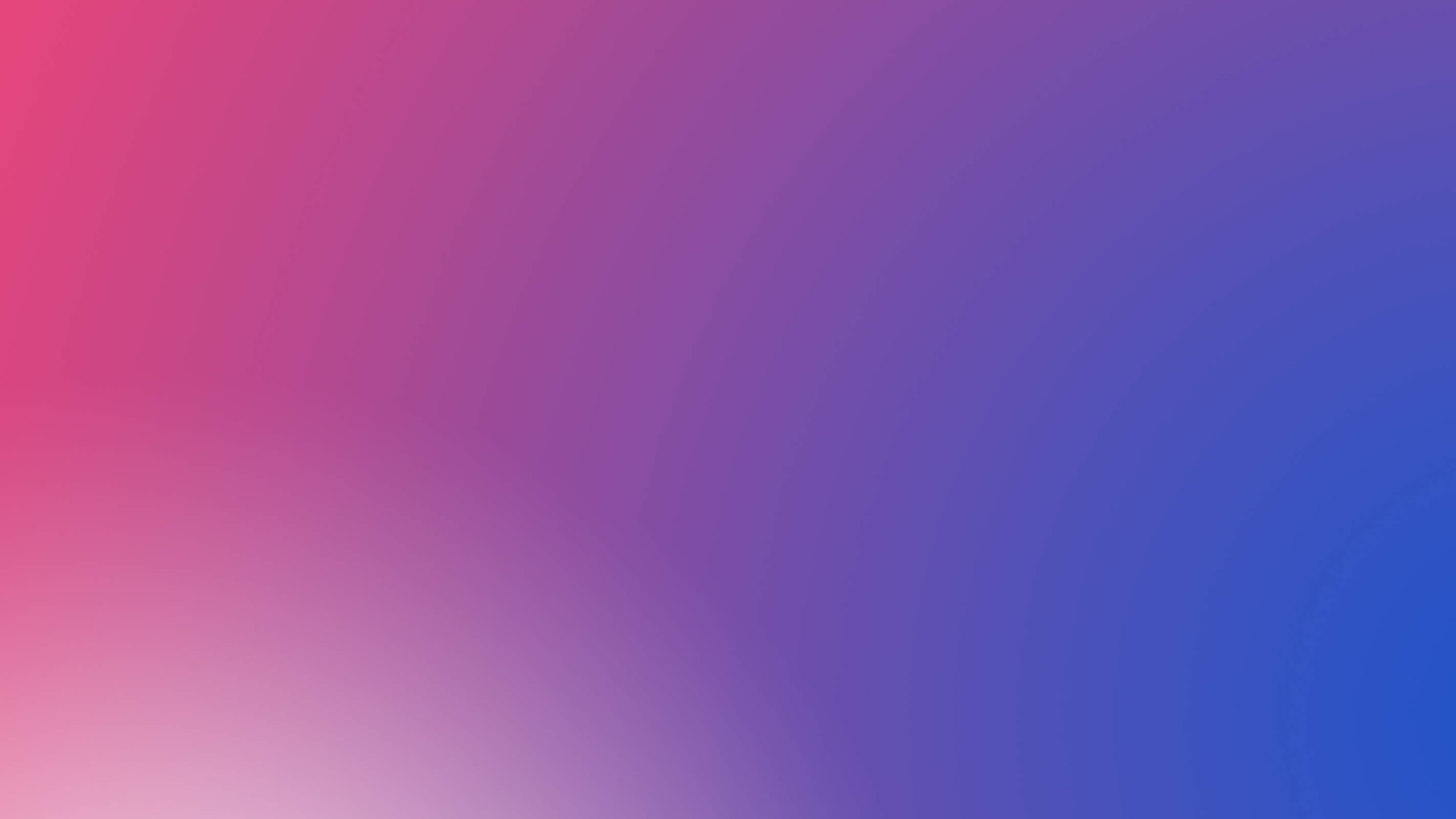 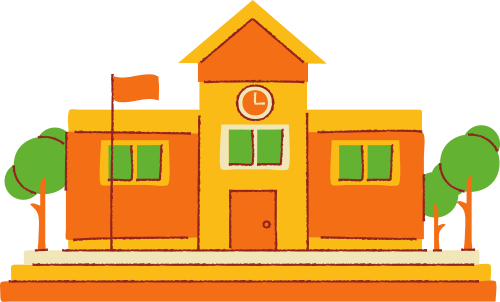 Gdzie odbywają się wybory?
Obwodem wyborczym dla uczniów uczących się 
na terenie Miasta jest szkoła, do której uczęszczają.
Dla uczniów uczących się poza Będzinem obwodem
 jest miejsce określone przez Prezydenta w zarządzeniu.
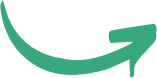 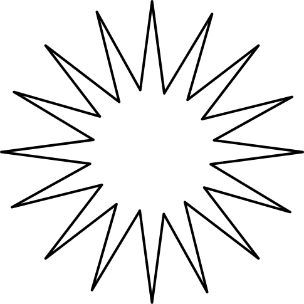 Szkolne Komisje Wyborcze (SKW)
Szkolne Komisje Wyborcze składają się z 4 członków samorządu i opiekuna samorządu.
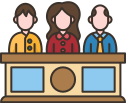 Członkowie wybierają ze swojego składu przewodniczącego
i sekretarza - przewodniczący kieruje pracami Komisji i reprezentuje ją 
na zewnątrz, a w dniu wyborów czuwa nad zachowaniem tajności głosowania 
oraz nad porządkiem w lokalu wyborczym. 
Sekretarz sporządza wszystkie dokumenty i prowadzi dokumentację związaną
 z pracami Komisji .
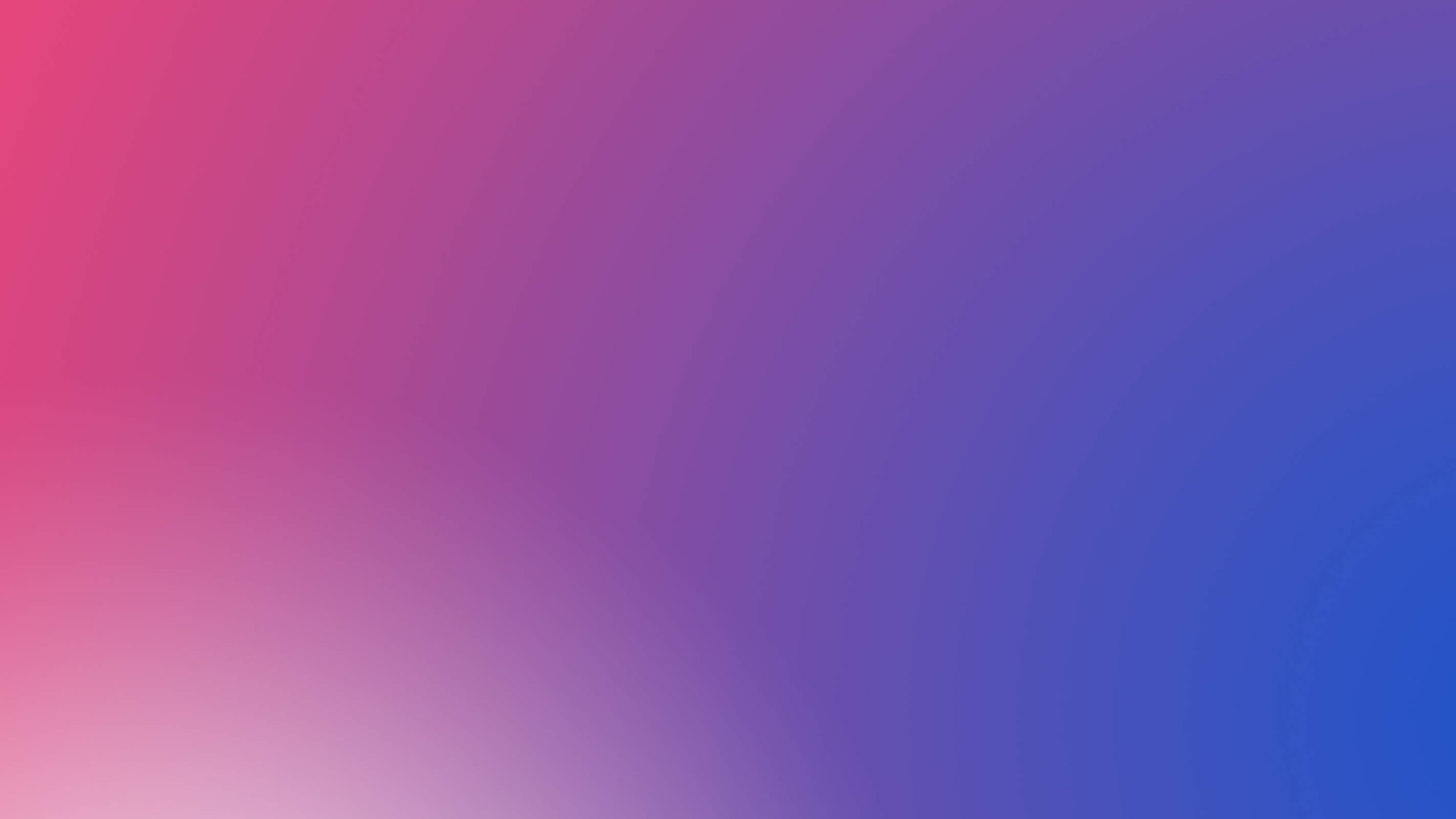 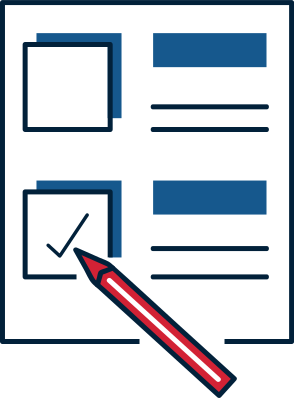 Szkolna Komisja Wyborcza:
- rejestruje kandydatów,
- sporządza listę wyborczą,
- przygotowuje karty do głosowania,
- przygotowuje i przeprowadza głosowanie,
- ustala i podaje wyniki wyborów oraz przekazuje protokół z wyborów Miejskiej Komisji Wyborczej.
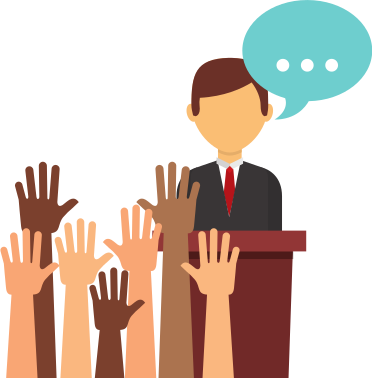 Ale uwaga! 

Członek Szkolnej Komisji Wyborczej nie może kandydować
 
w wyborach do Młodzieżowej Rady Miasta Będzina.
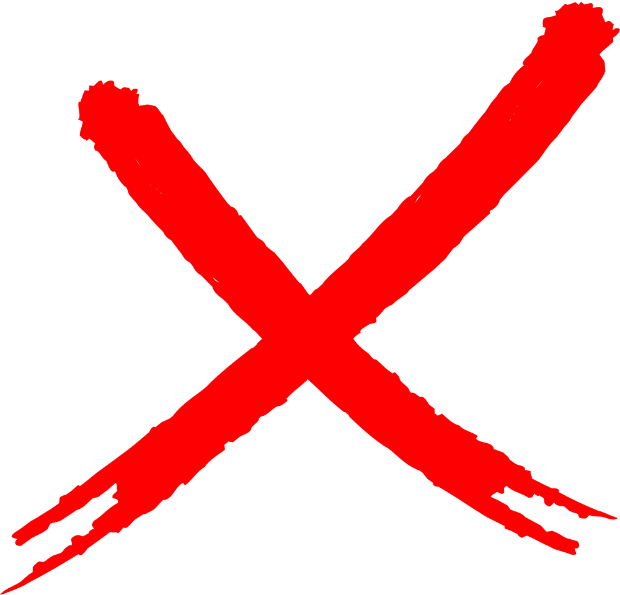 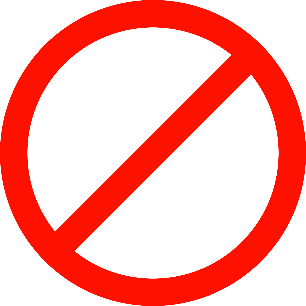 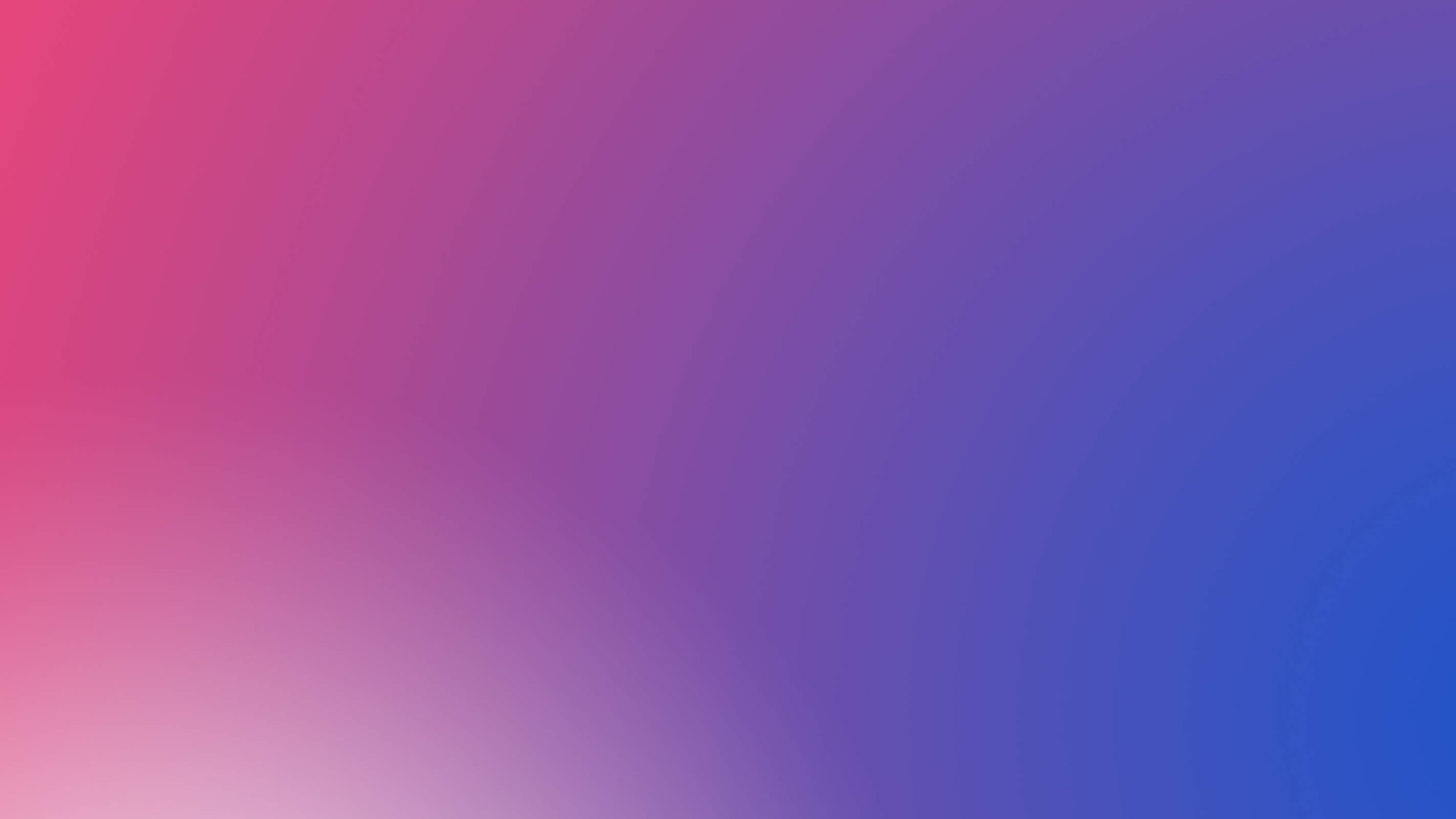 Teraz wiesz już więcej!

I jeżeli właśnie poczułeś, że funkcja Młodzieżowego Radnego
 "to coś dla Ciebie", bo:

masz głowę pełną pomysłów,

jesteś zaangażowany społecznie,

chcesz mieć realny wpływ na przyszłość naszego Miasta
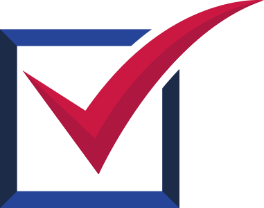 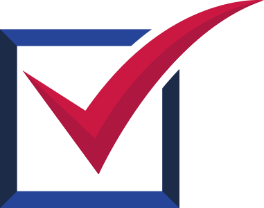 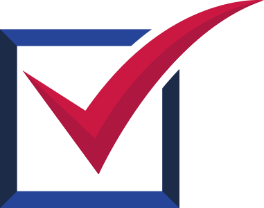 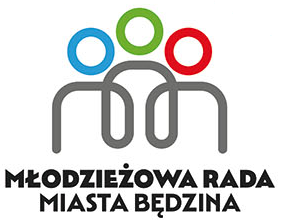 WYSTARTUJ W WYBORACH DO